স্বাগতম
শিক্ষক পরিচিতি
রেজওয়ানা আক্তার
সহকারী শিক্ষক
বাইলজুরী সরকারি প্রাইমারী স্কুল
মিরপুর,ঢাকা।
পাঠ পরিচিতি
শ্রেণিঃ  তৃতীয়
বিষয়ঃ  প্রাথমিক গণিত
অধ্যায়ঃ  ৮
পাঠঃ     ভগ্নাংশ
পৃষ্ঠা নম্বরঃ  ৮৩
শিখনফল
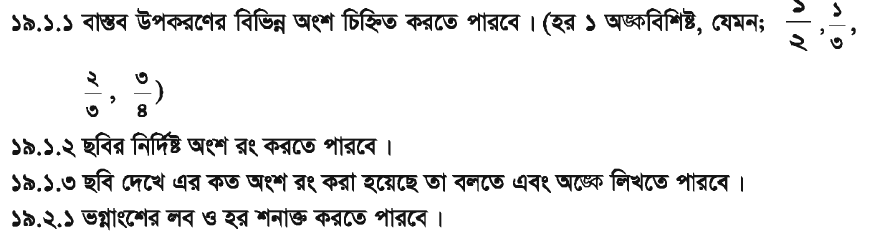 চল আমরা একটি ভিডিও দেখি।
ভগ্নাংশ
শিশুদেরকে বাস্তব উপকরণের সাহায্যভগ্নাংশের ধারণা দেবার চেষ্টা করব।
১) একটি সমান পৃষ্ঠা নিয়ে শিশুদের সামনে কাগজটি সমান ৪ ভাগ করব।
২) এবার ভাগ করা কাগজগুলোর সাহায্যে শিশুদেরকে ভগ্নাংশের ধারনা দেব।
এইখানে ১ টি পৃষ্ঠা দেয়া আছে, আমরা এইটিকে সমান ৪ ভাগ করব।
১ মিটারের একটি লম্বা কাঠিকে ৩ ভাগের ২ ভাগ আমরা এখানে দেখবো।
১ মিঃ
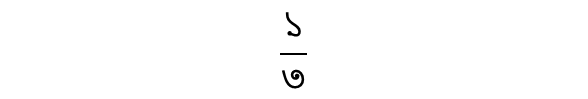 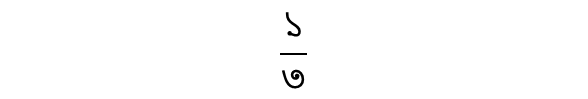 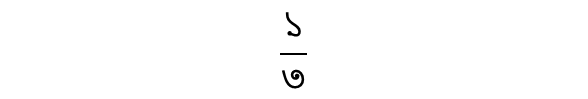 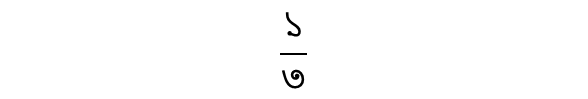 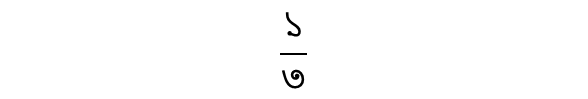 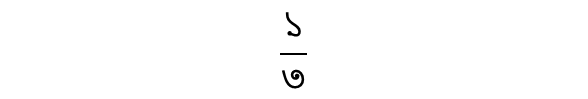 এখানে ২ টি     অংশ আছে। এটাকে আমরা ১ মিটারের দুই-তৃতীয়াংশ
বলব। লিখার সময় আমরা
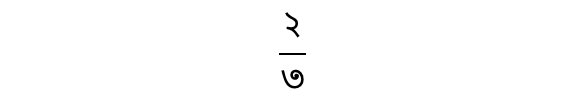 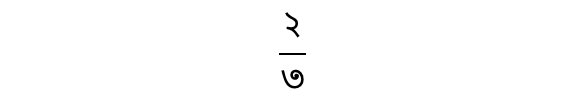 ,
এইগুলোকে ভগ্নাংশ বলে।  এইখানে ১ ও ২ কে লব বলে। 
নিচের ৩ ও ৩ কে হর বলে। তাহলে,
লব
হর
দল গঠন করব।
১। ক
২। খ
৩। গ
ছবি গুলোকে কয় ভাগ করা হয়েছে এবং কত অংশ রঙ করা আছে?
ক দল
খ দল
গ দল
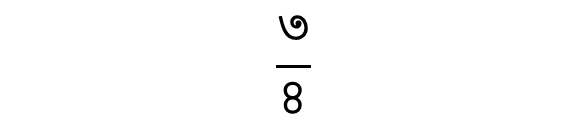 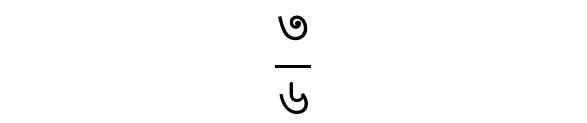 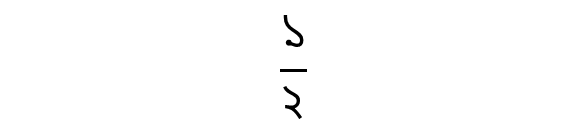 রঙ করি।
ক দল
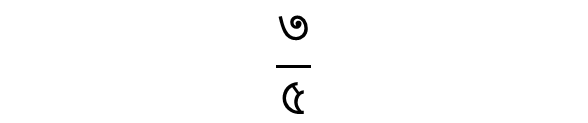 খ দল
গ দল
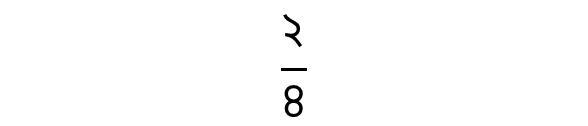 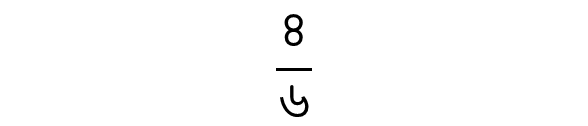 ঠিক আছে কিনা যাচাই করি।
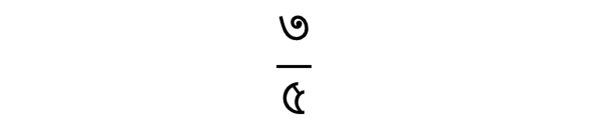 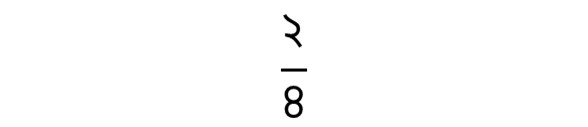 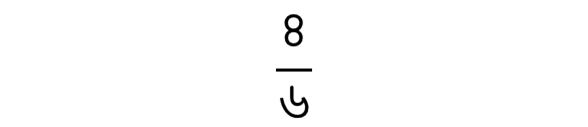 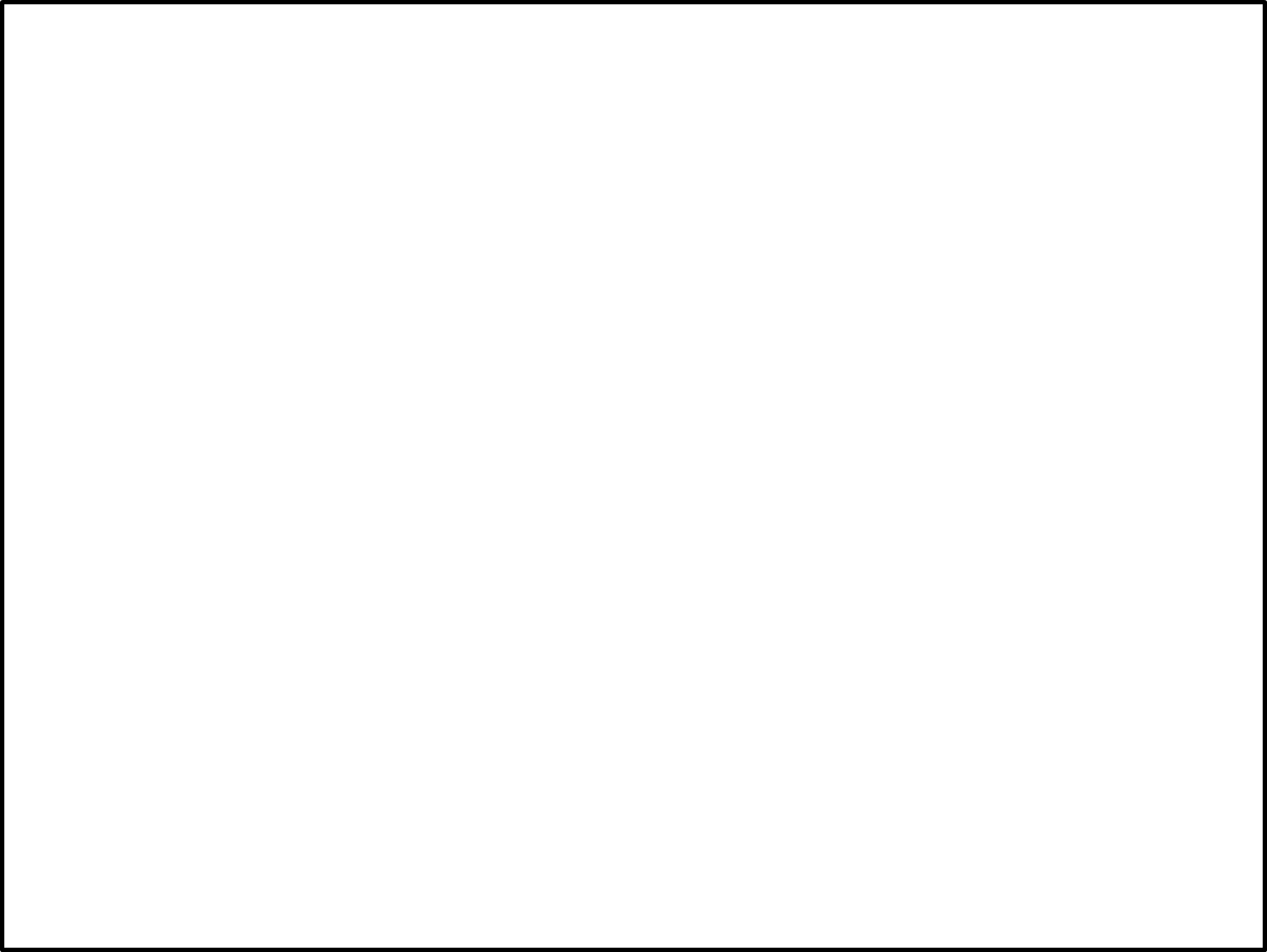 মুল্যায়নঃ
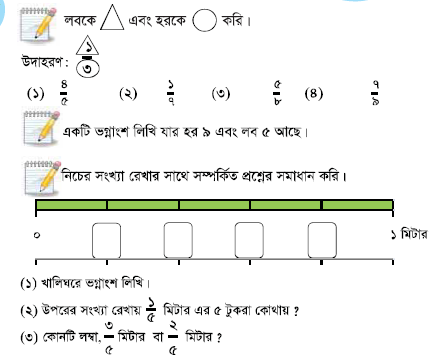 বাড়ির কাজঃ
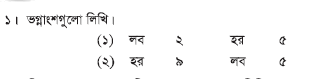 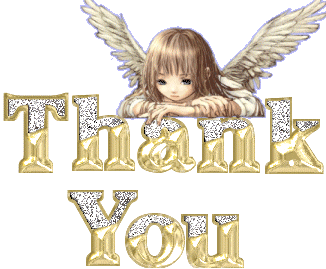